Sterk onderwijs warme sfeer!
Nijntjesklas
De kikkerklas

Klaspop Jules -> klaswerking
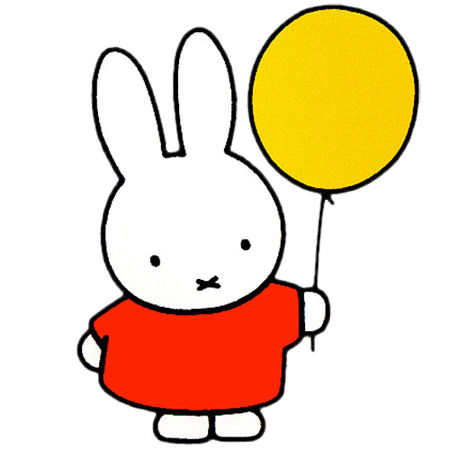 Welkom in onze peuterklas!
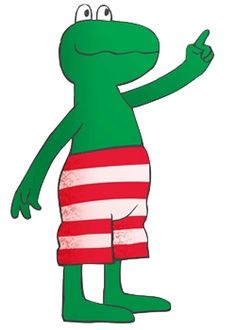 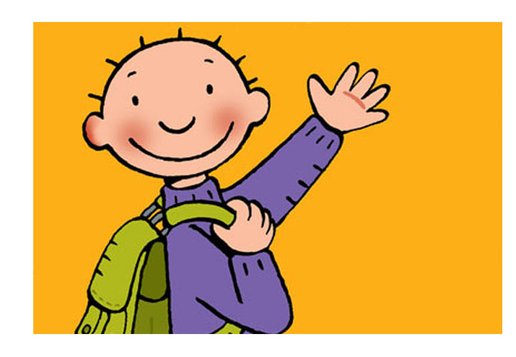 Dagverloop
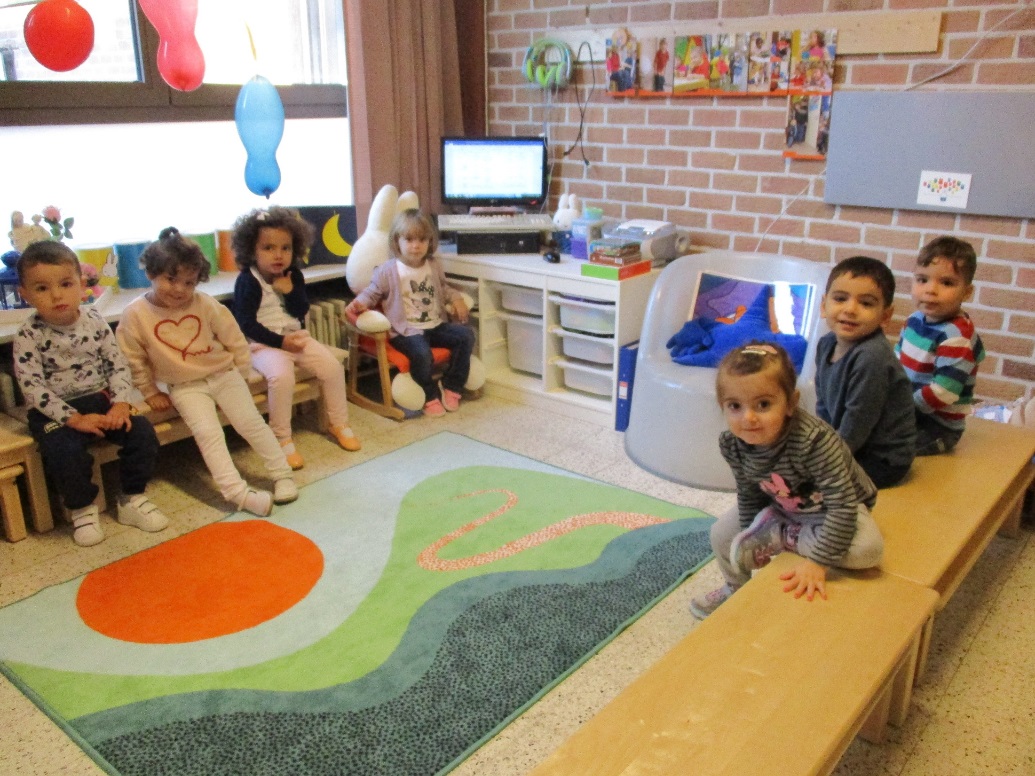 8u15-8u30:Welkom in de klas

Open onthaal
Toilet bezoek 

8u30-9u15: Activiteit in de kring
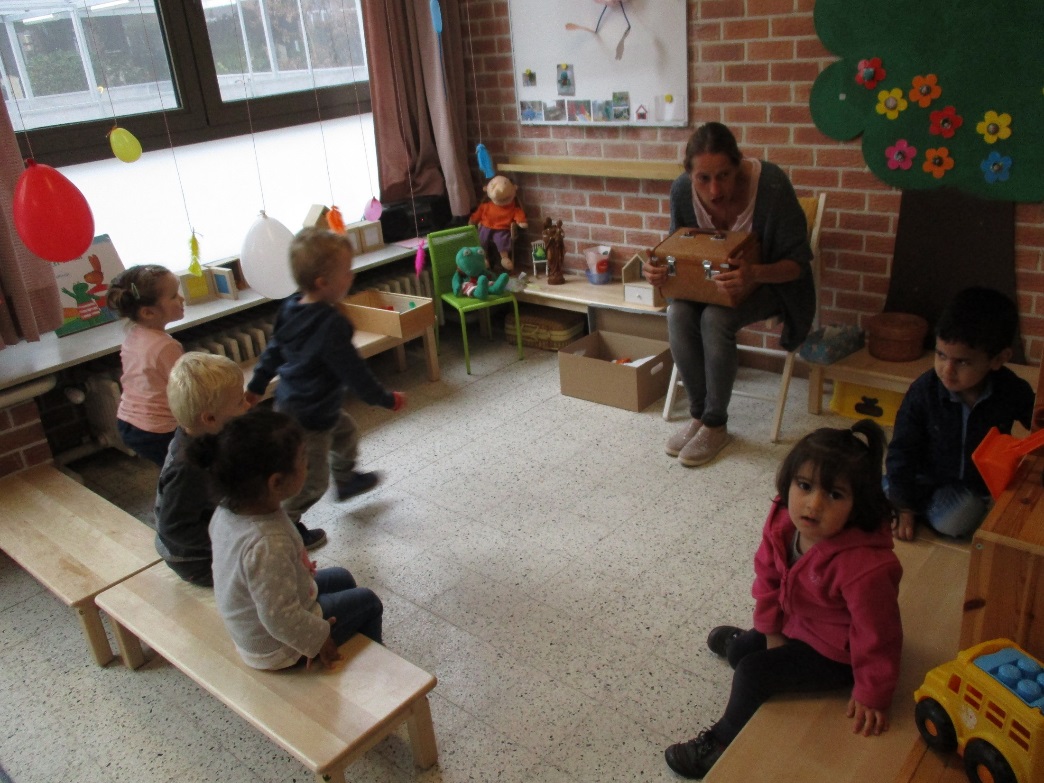 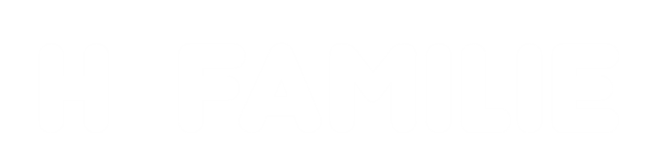 Dagverloop
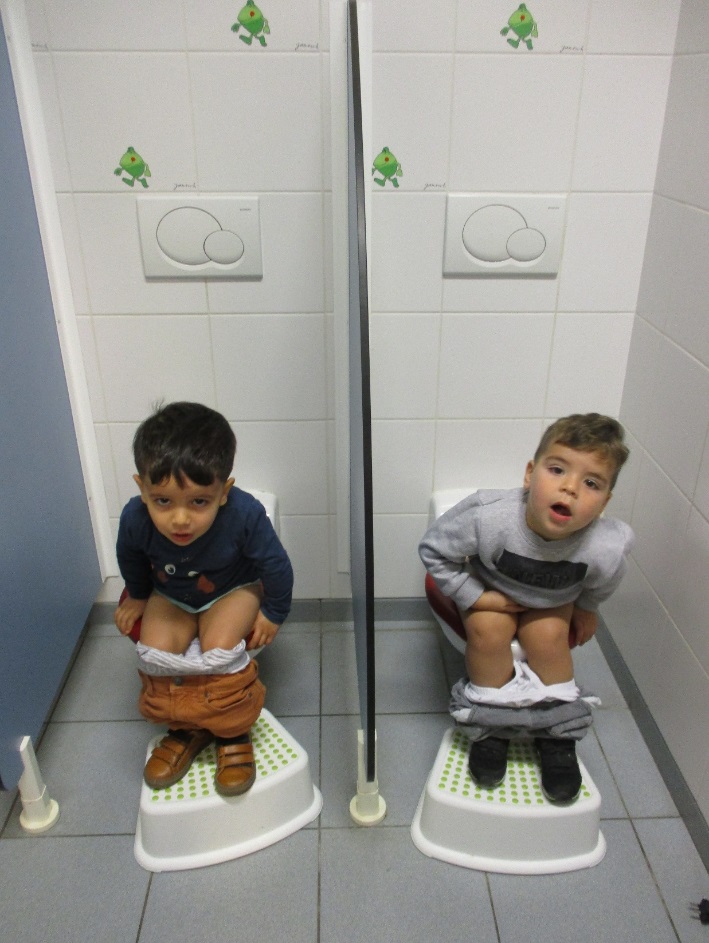 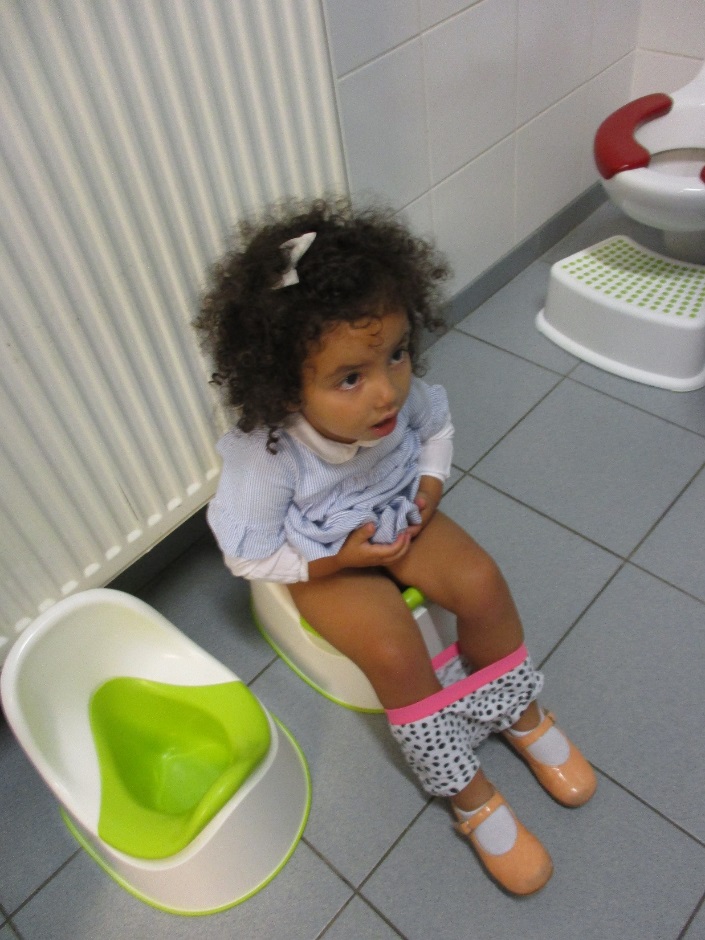 Toilet bezoeken
Handjes wassen
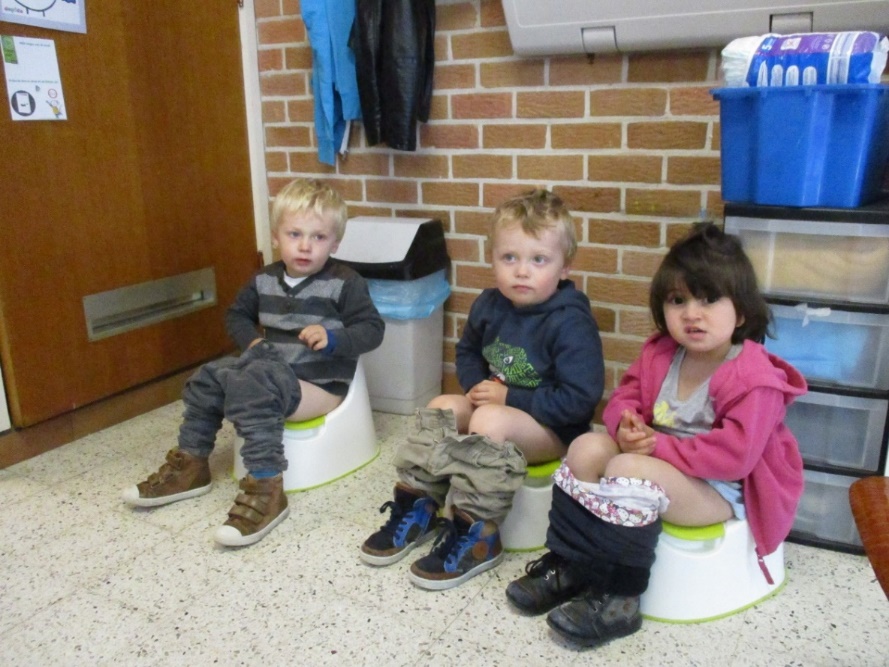 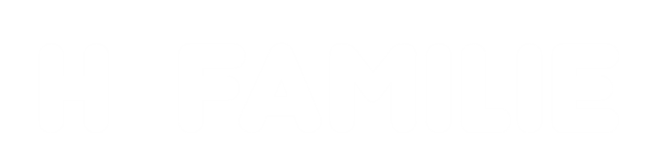 Dagverloop
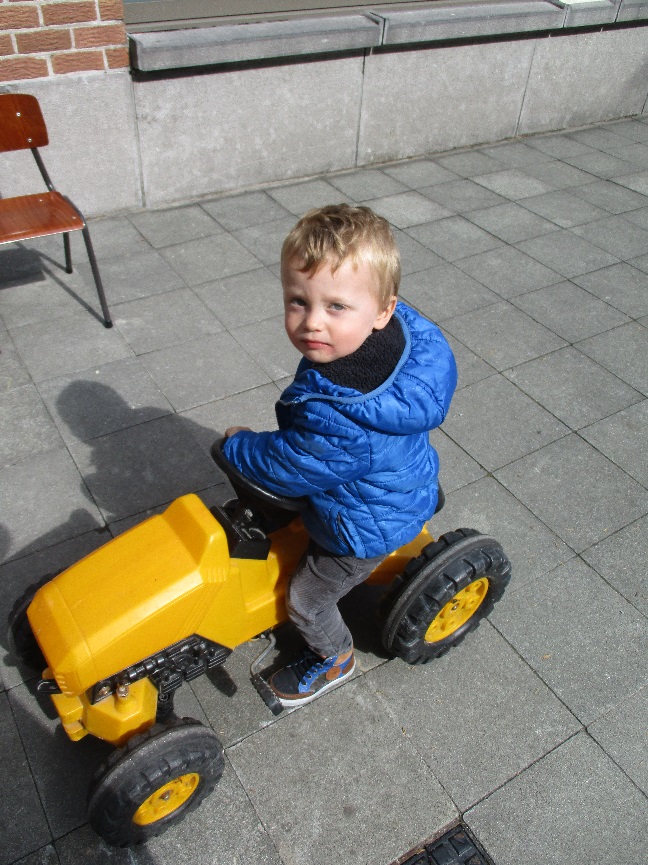 Koek en drank 
Spelen op de  speelplaats
(2 groepen tijdens 2 shiften)
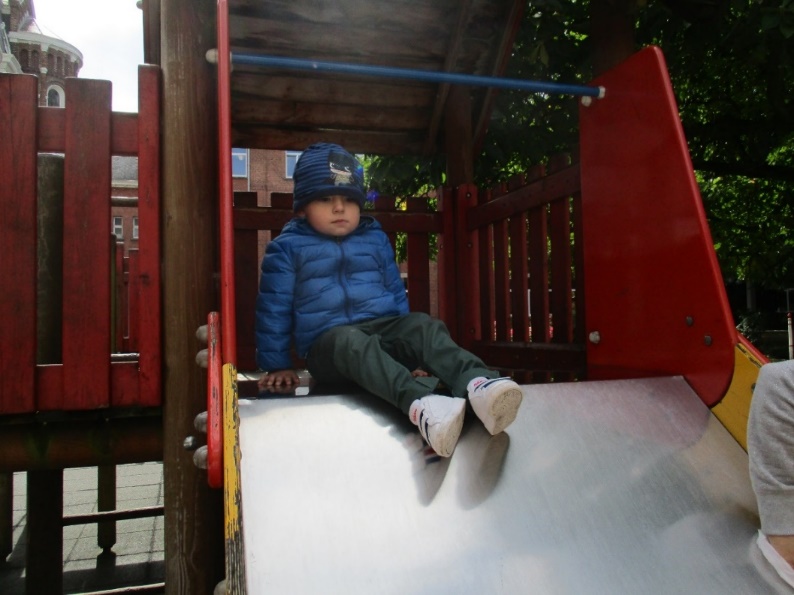 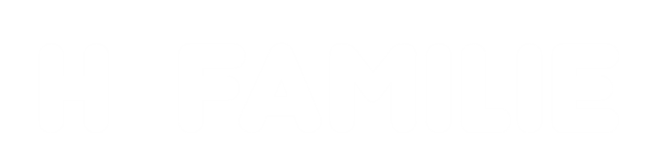 Dagverloop
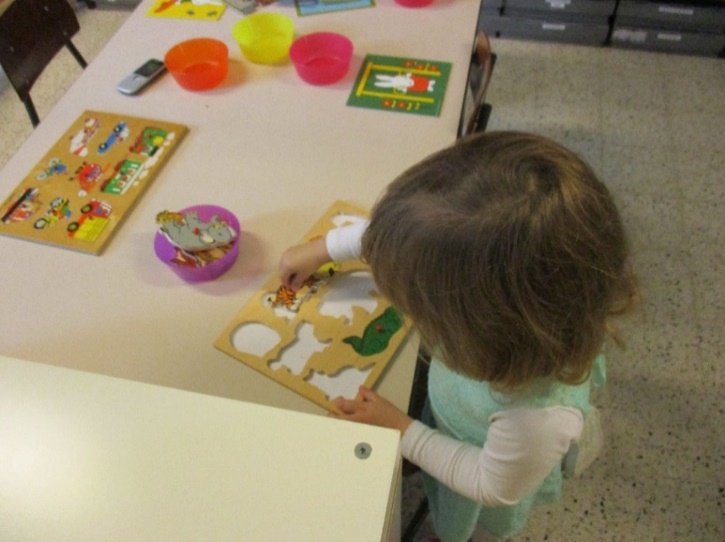 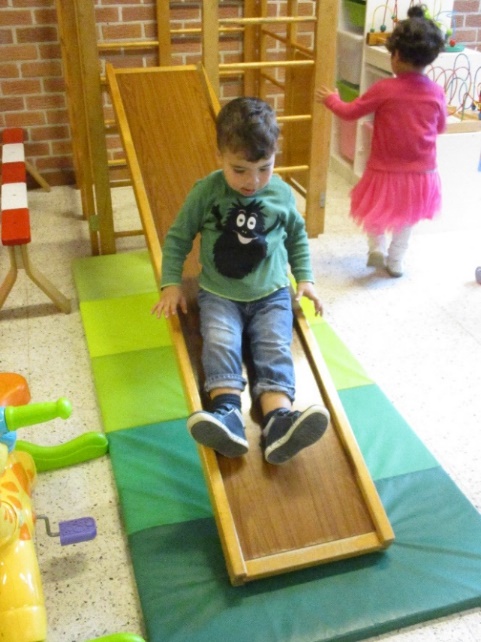 Hoekenpel in de klas 
Begeleide activiteit
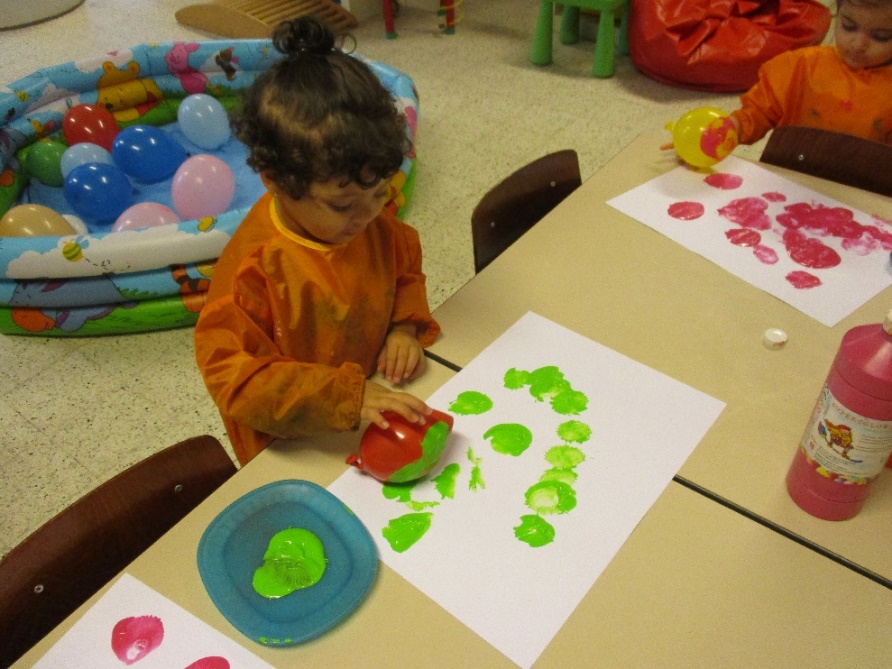 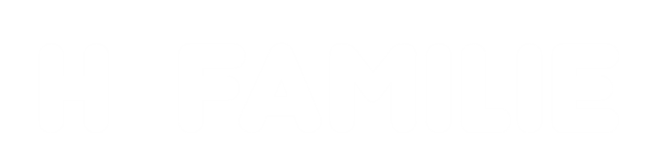 Dagverloop
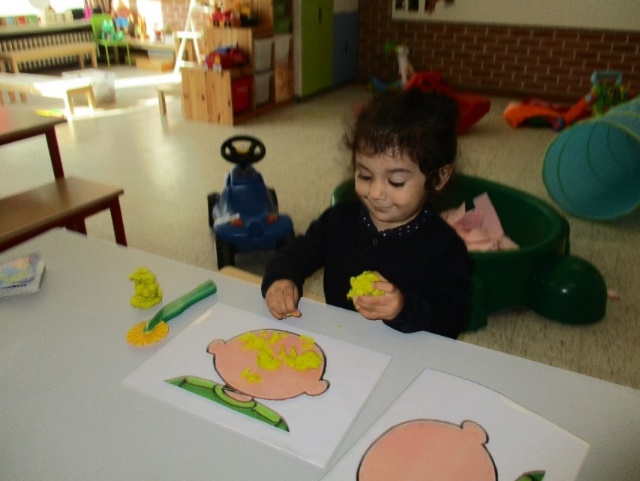 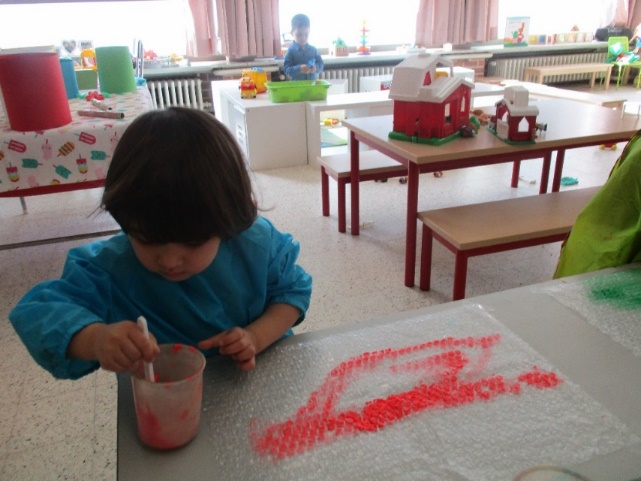 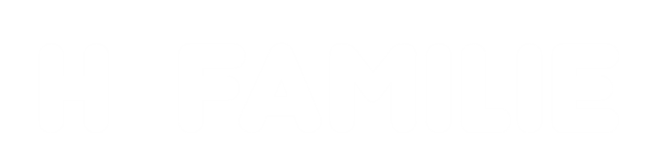 Dagverloop
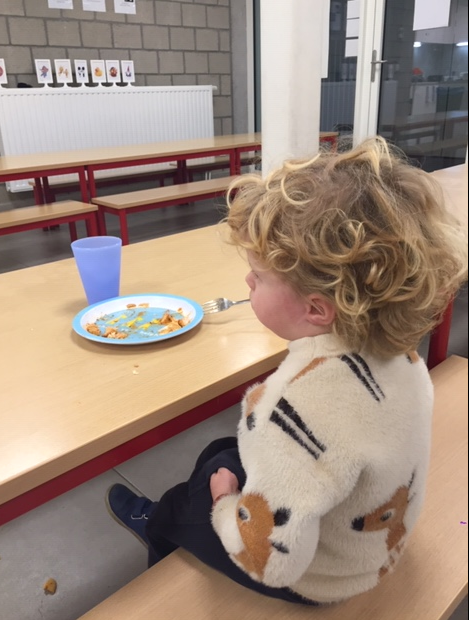 Toilet bezoeken 
Middagpauze van 11.40 tot 13.10
	-thuis eten
	-op school eten
		-Boterhammen van thuis met melk of water
		-warme maaltijd
Speelplaats 12u30-13u10
Toilet bezoeken
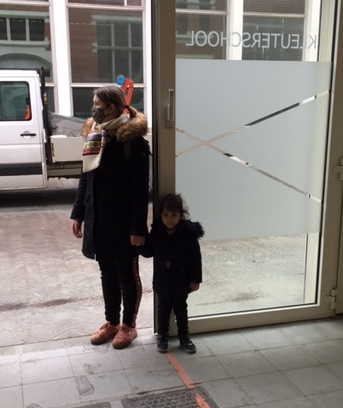 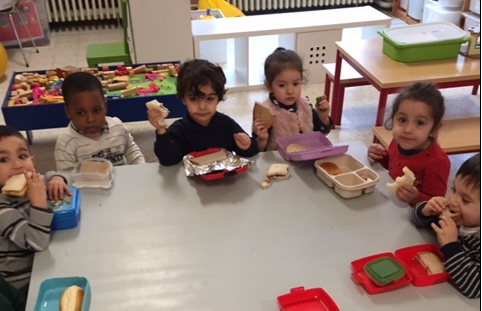 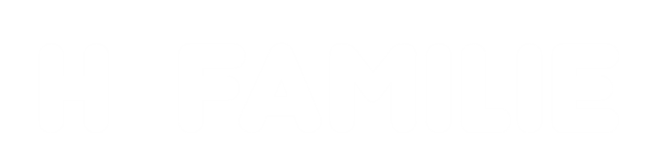 Dagverloop
In de kring
Hoekenspel en begeleid spel in de klas

koek en drank en daarna Speelplaats

Afsluiten van de dag
Naar huis 15u30
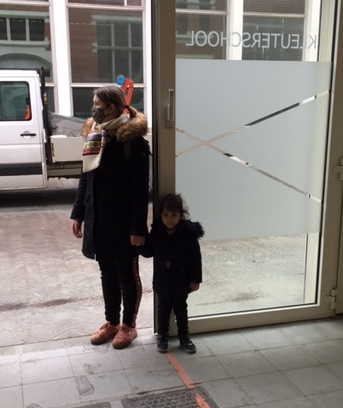 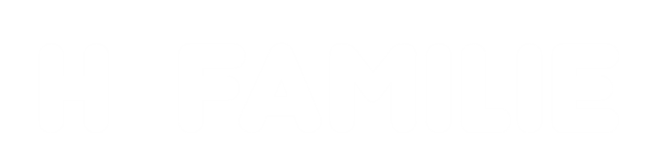 afspraken
Wat neemt jouw peuter mee naar school?
Alles Naamtekenen
Flesje water met een sportdop. 
Fruit (graag geschild) en koek(beperkt met chocolade)
Oog voor lekkers: 1X fruit van de school voor de kleuters -> dit is op donderdagvoormiddag. 
Als het boterhammen blijft eten: boterhammen in een brooddoos.
Fopspeen en knuffel mag wel (krijgen vaste plaats in de klas)
Zakdoekendoos meegeven naar school indien mogelijk
2 keer in de week gaan we naar de bewegingsruimte. We hebben dan turnpantoffels met WITTE zool nodig.
We maken een familiemuur: graag ongeveer 4 foto’s van het gezin/familie/… om  in de klas omhoog te hangen.

Zindelijkheid: We hebben om school een beleid hierrond.
	 Pampers en/of reservekledij meebrengen
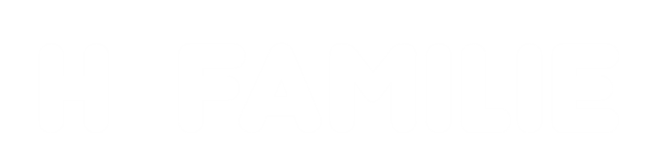 afspraken
Brieven van school: je krijgt een smartschool account waarop alle brieven , foto’s binnenkomen.
Gelieve je direct in te loggen zodat je geen info mist.

Op de schoolfiche en klasfiche zie je de afspraken die we maken met onze kleuters en hun ouders?

Regelmatig gaan wij ook eens op stap: schoolreis, siniscoop, fietsdag op school, sportdag,…

Schooluren: We beginnen op tijd 8u30!!
De voormiddag: 8u30 – 11u40, 
Middagpauze 11u40 – 13u10. 
Namiddag 13u10 – 15u30,

Opvang: 
Korte opvang 16u – 16u30  
Lange opvang 16u – 18u (buitenschoolse opvang)
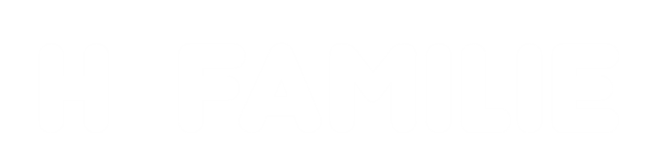 Tot gauw
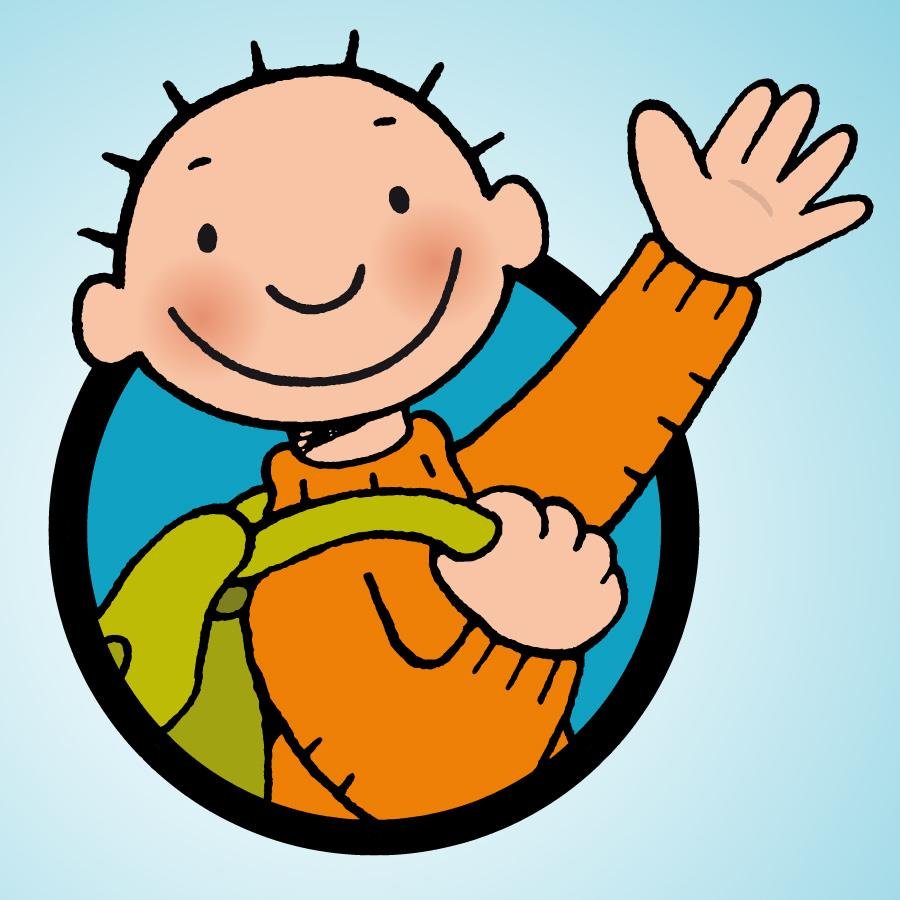 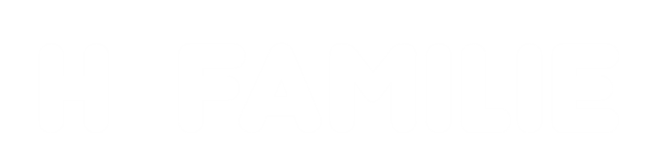